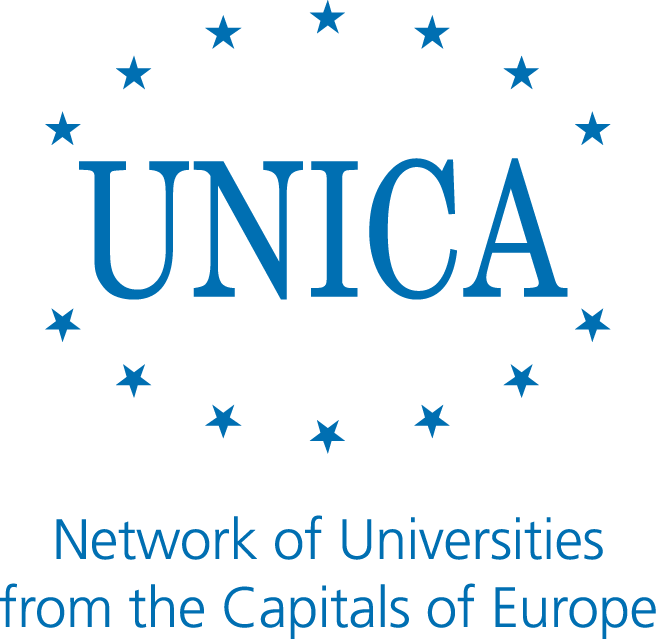 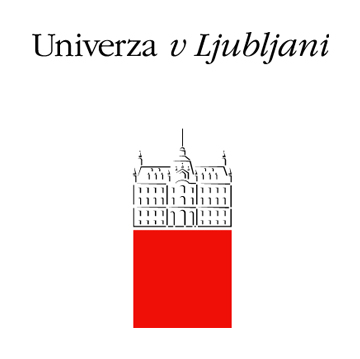 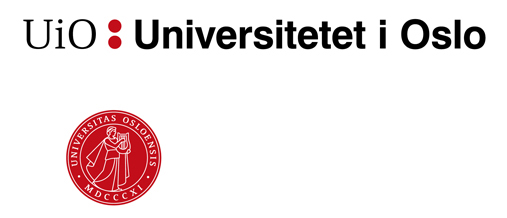 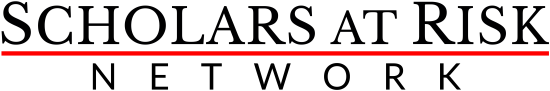 Academic RefugeErasmus+ Strategic Partnership
Marit Egner, Project Coordinator, 
University of Oslo

UiO Internationalisation seminar 8 June 2017
Academic Refuge Project Facts
Full project title: 	 Strategic partnership to promote 			 core academic values and welcome      			 refugees and threatened academics 			 to European campuses
Project partners: 	 University of Oslo (lead), UNICA 
			 Scholars at Risk Network, 				 University of Ljubljana
Associate partners: EUA, EAIE
Budget: 		  300,000 euros
Duration: 		  3 years, Sept 2016 to Aug 2019
Refugees in HE and Scholars at Risk
Synergies of approaches?
Background
Worldwide, more than 65 million people are currently uprooted by wars and persecution, 21 million refugees
6 percent of displaced people are in Europe
Less than one per cent of world’s refugees attend higher education; compared to 34 per cent total global (UNHCR Trends 2015)
25 percent in Syria (2011) had higher education
There are ca 50 000 Syrian refugees with HE in Europe + ca 2000 scholars
UNICA responses
Many different initiatives at member universities
Bridging courses
Academic preparation
Recognition
Buddies
Integration
Guiding and Councelling
Languages
Online courses
Admission
Internships
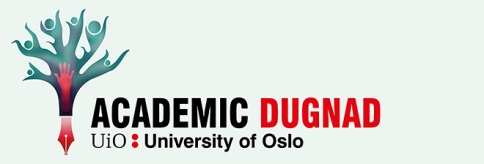 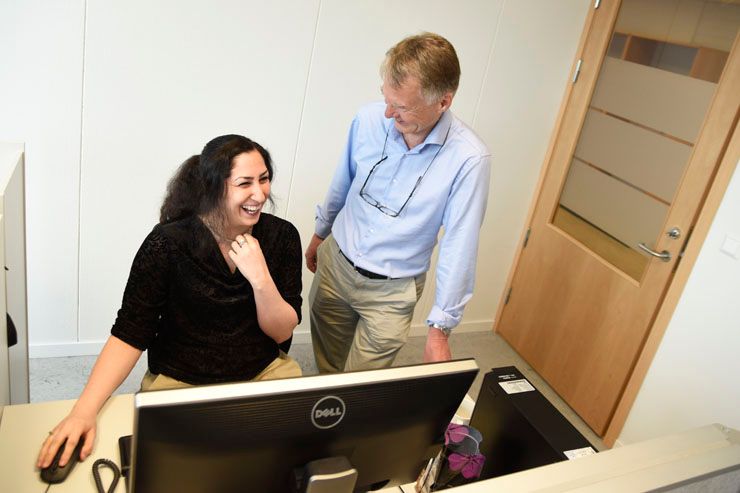 Information day
Online language training
Guidance and councelling – Drop in
Cooperation with the municipality
Academic Network – Buddy groups
Academic Practise - Internships
Lecture series
http://www.uio.no/english/about/collaboration/academic-dugnad/
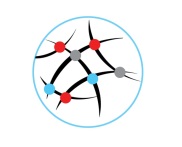 Scholars at Risk – a network of universities
As SAR members, university leadership, staff, faculty, and students have the opportunity to actively engage in:
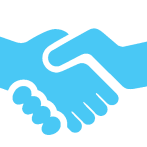 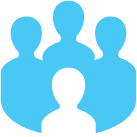 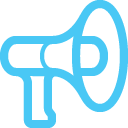 Scholar Countries of Origin
SAR currently provides assistance to threatened scholars from over 25 countries around the world.
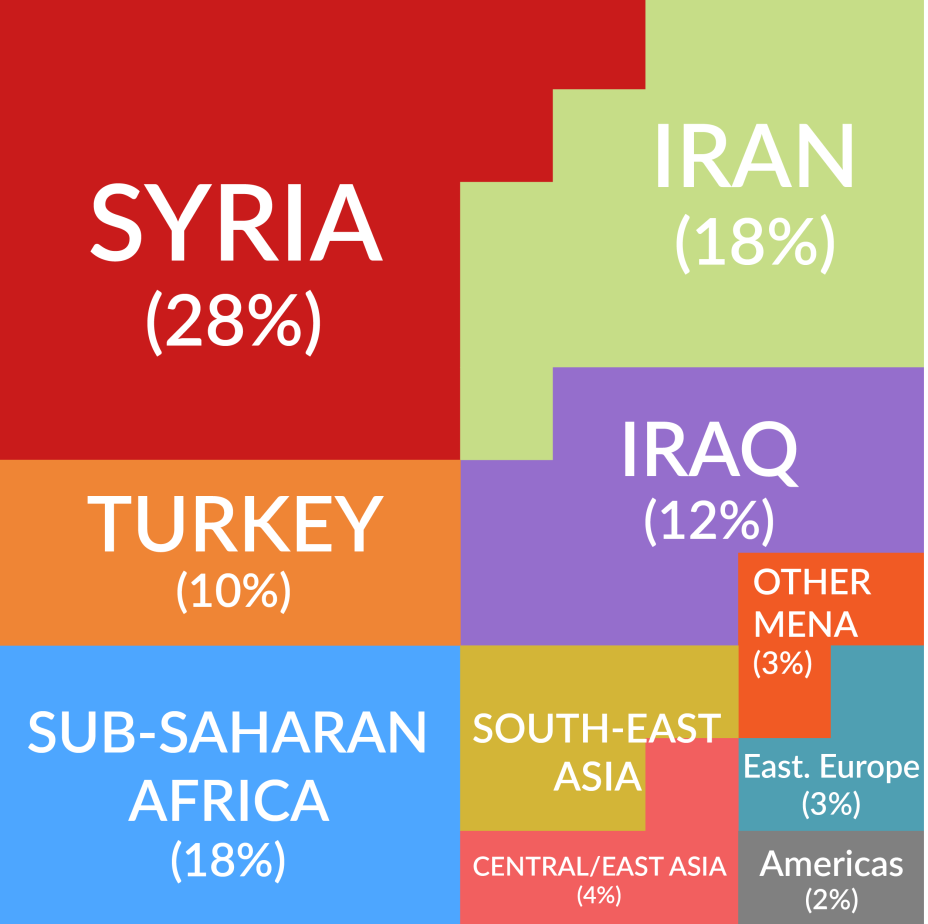 The Scholars
SAR-assisted scholar 
Dr. Anna Dolidze
International Law
Home country: Georgia

Risks: Intimidation, surveillance, and arrest in retaliation for her open criticism of policies relating to the operation and independence of the Georgian judiciary

SAR Network positions: NYU Law School, USA and Western University, Canada  

Where is she now? In 2015, Dr. Dolidze
returned to Georgia to begin an appointment as Deputy Defense Minister.  In June 2016, she was appointed the chief legal adviser to the President of Georgia.
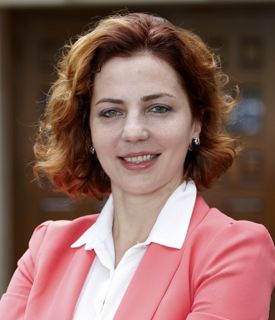 The Scholars
SAR-assisted scholar 
Dr. Kassem AlSayed Mahmoud
Food Science
Home country: Syria

Risks: Targeted by the government for defecting from compulsory military service

SAR Network position: Ghent University, Belgium, arranged with the UAF-SAR Netherlands & Belgium Section

Where is he now? Dr. AlSayed is working as a postdoctoral researcher in Belgium and dreaming of returning to his homeland.
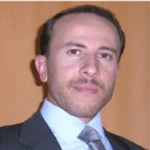 Mohamed
Dentist from Aleppo in Syria
PhD from France
Worked as Ass. Prof. and Dentist in Syria
Worked 2 years at UiO through SRF
Authorisation as a Dentist in two years!
Options: Post.doc./dentist/clinical instructor
Academic Refuge Project Facts
Full project title: 	 Strategic partnership to promote 			 core academic values and welcome      			 refugees and threatened academics 			 to European campuses
Project partners: 	 University of Oslo (lead), UNICA 
			 Scholars at Risk Network, 				 University of Ljubljana
Associate partners: EUA, EAIE
Budget: 		  300,000 euros
Duration: 		  3 years, Sept 2016 to Aug 2019
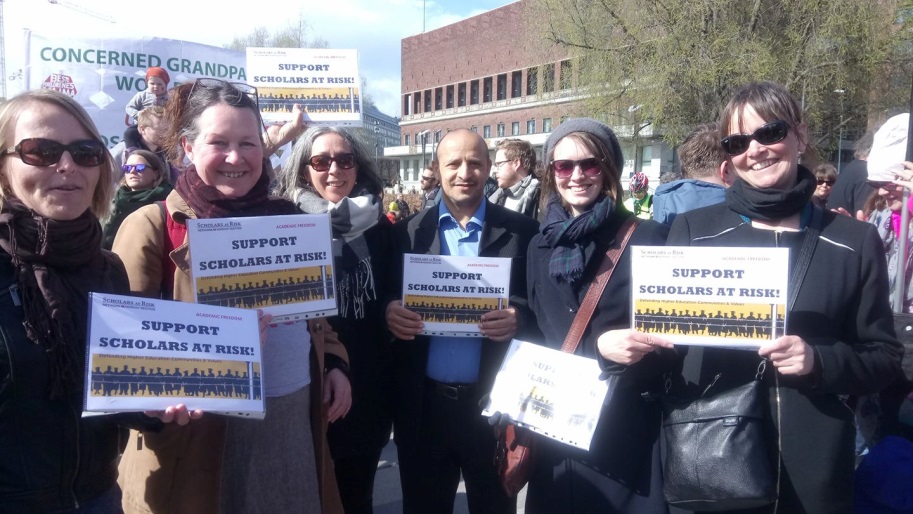 Goals of the project
Two overlapping goals:
Improve the capacity of European universities to assist refugees and threatened academics
Promote greater respect for academic freedom and greater protection for higher education values
Primary activities and outputs
2017:
Develop curriculum and implement two-part training on (a) welcoming refugees and threatened academics to campus and (b) promoting higher education values
2018:
MOOC: The Global University, Academic Freedom and Higher Education Values
2019:
Electronic Handbook on Putting Higher Education Values into Practice
Additional activities
Project meetings
Preparatory workshops with experts
3 multiplier events for non-partners
Staff mobility for SAR scholars
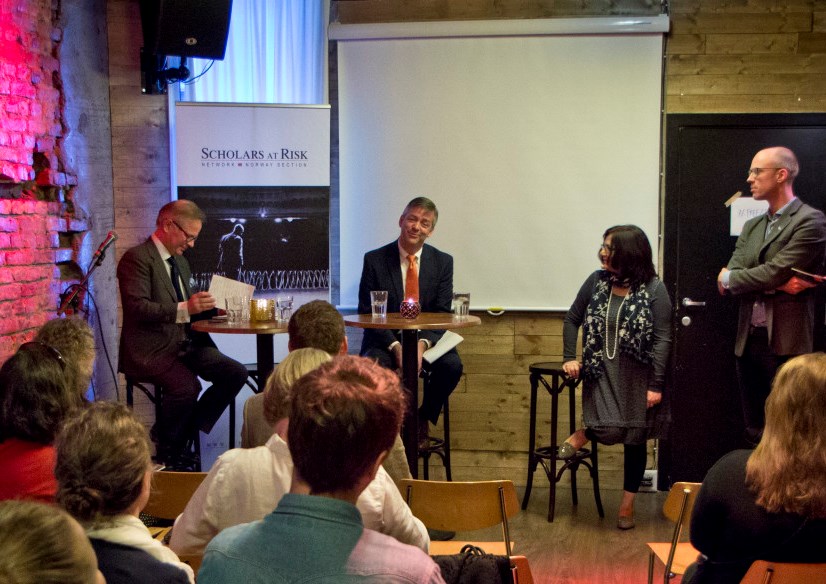 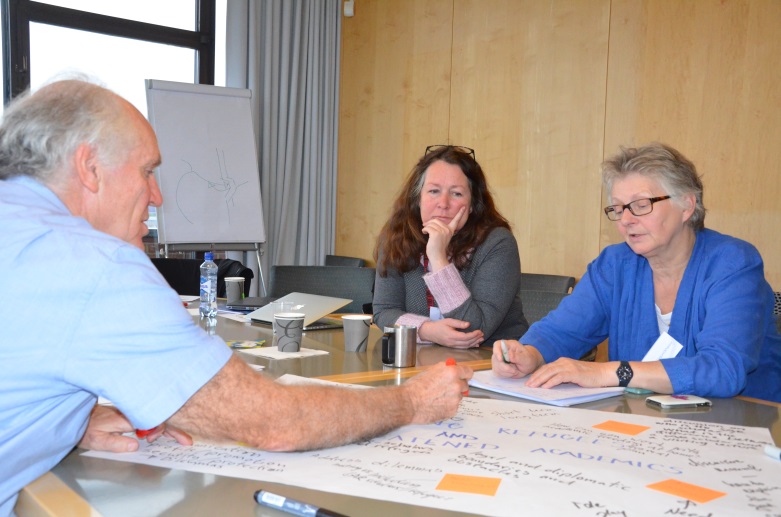 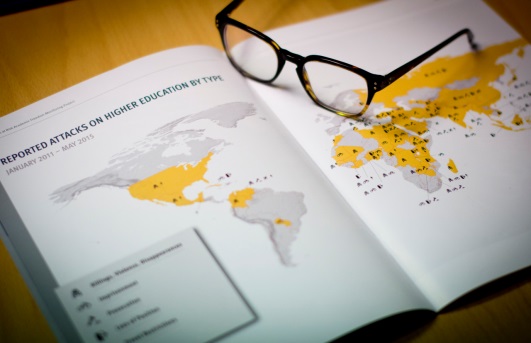 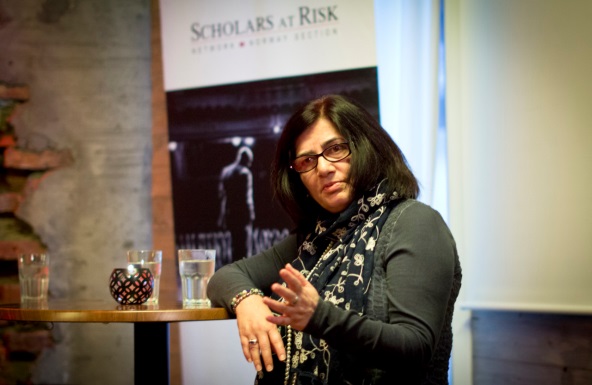 June 2017
Academic Refuge Staff Training week
5 days at the University of Oslo 19-23 June
Values in higher education
Welcoming refugees and threatened academics
Participants
110 applications to participate
60 participants, from UNICA and SAR member universities
Some new training material 
A One-day open conference 21 June:
Academic Refuge: The Role of Universities in Turbulent Times
Anticipated longer-term outcomes
Greater number of refugees and threatened academics assisted by European universities
Improved quality of assistance
Improved capacity of refugee scholars to help rebuild regions once conflict subsides
Contribute to a vision of the displaced as welcome contributors to communities
Increased awareness of the importance of academic freedom not only to societies in transition but everywhere
Setting up a Strategic partnership
Establishing the partnership
Who, why, how?
More partners?

Setting priorities
The project overall idea
Fit with EU and national priorities
Project goals
Setting up (continued)
Concrete activities
Not all types of activities and costs can be covered under Erasmus+
Intellectual outputs as work packages
Staff training, MOOC and handbook
What you want to do and what is elligible
Budgets and rates are different from real costs

A good application is an agreed project plan
Time table
Governance and quality assurance
Internal in the project
Project team directly involved
External evaluator – critical friend
Project board – leaders of project team members

External – to the Erasmus+ programme
Thanks for your attention.
https://www.uio.no/english/about/global/globally-engaged/academic-refuge/